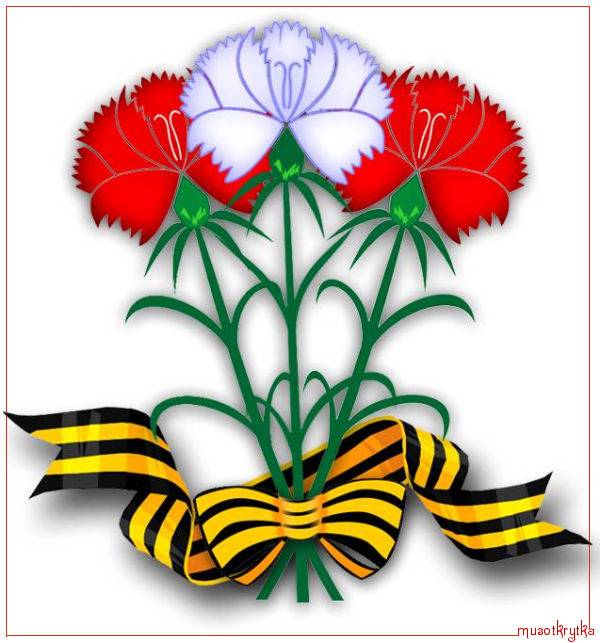 Елена Марченко
МБОУ СОШ №3
Г. Красный Сулин
Ростовская область
23 февраля – это государственный праздник в России, особый праздник для нашей страны, его отмечают повсеместно, и дома, и на работе. Мы поздравляем всех мужчин, дарим им подарки и памятные открытки.
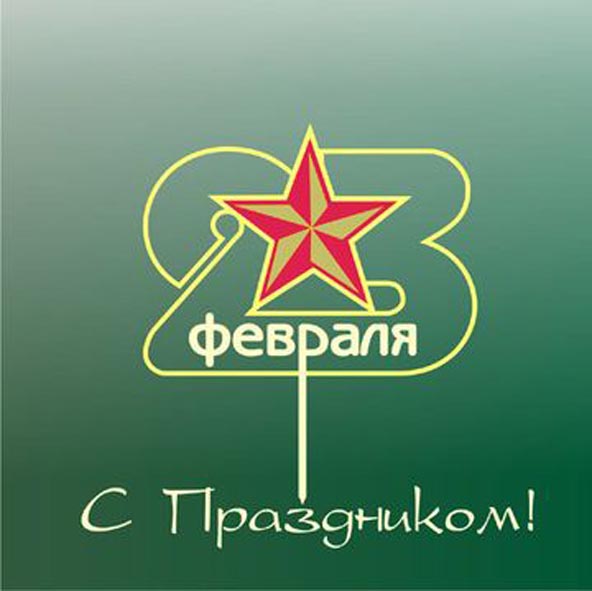 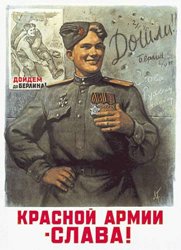 День защитника Отечества в нашей стране отмечается  с 1922 года. Тогда он назывался «День Красной Армии и Флота». После Великой октябрьской революции 1917 года, в 1918 году были созданы Красная Армия и Красный Флот.
В феврале 1918 года  немецкая армия наступала на Петроград (современный Санкт-Петербург), В.И. Ленин обратился с воззванием к народу вступать в ряды Красной армии и Красного флота, чтобы защитить столицу молодой советской республики. Многие откликнулись на его призыв, и город был спасен. В честь этого события - первой победы Красной армии - 23 февраля и был учрежден праздник «День Красной Армии и Флота».
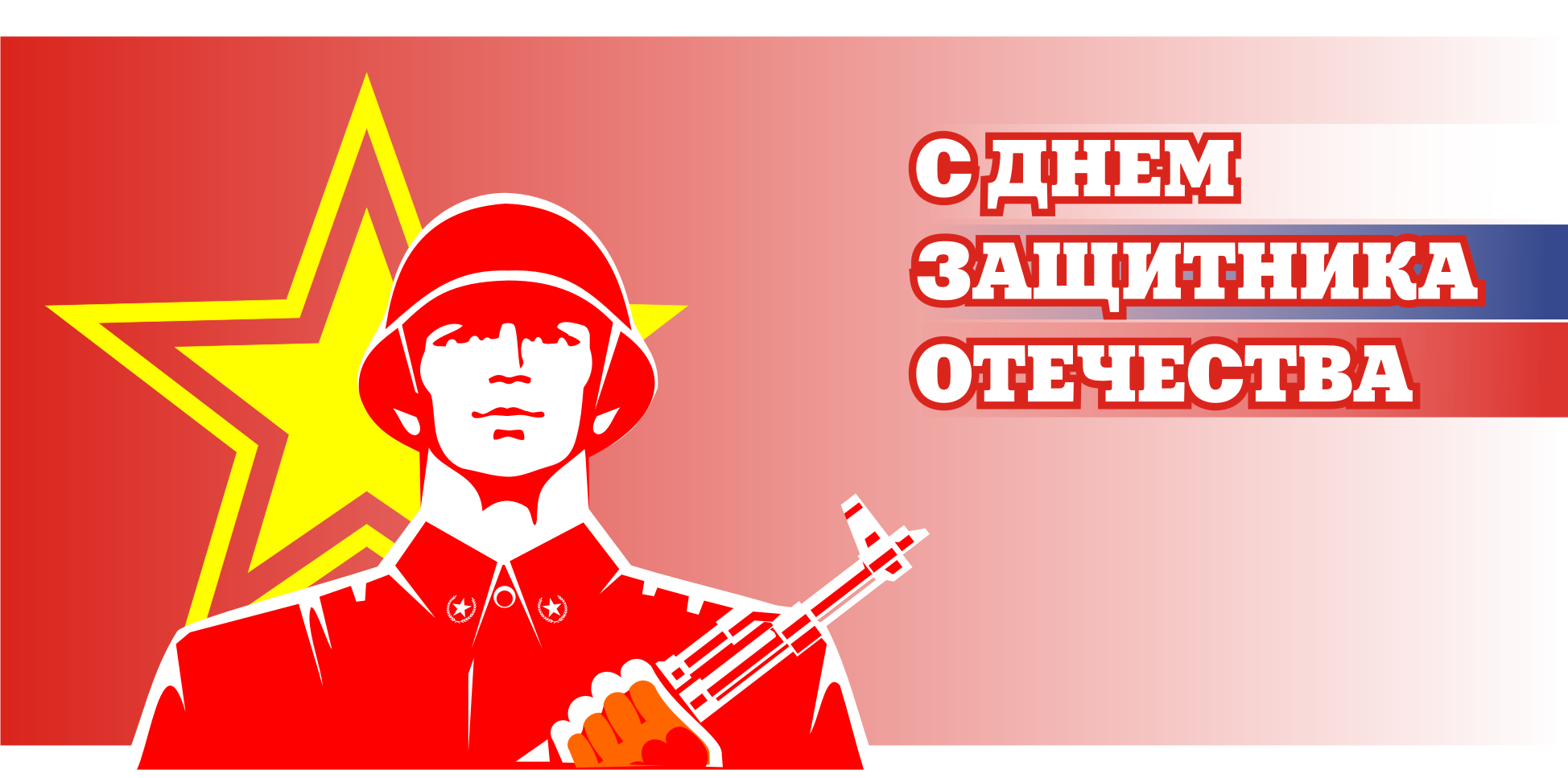 В 1949-1993 г.г. праздник официально назывался «День Советской Армии и Военно-Морского флота». Позднее праздник снова переименовали и сейчас 23 февраля мы отмечаем «День защитника Отечества».
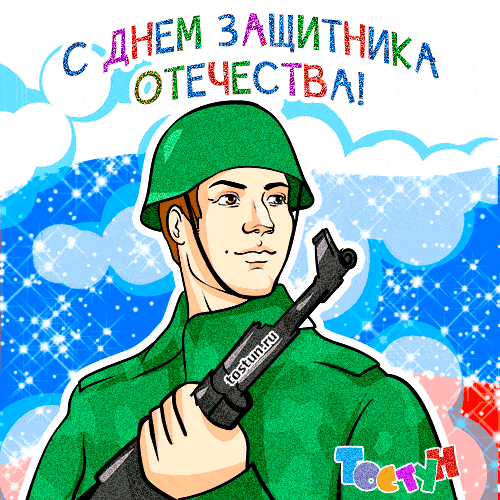 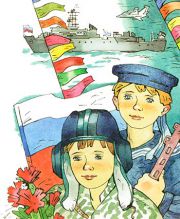 В этот день мы чествуем всех мужчин - дедушек, пап, братьев и мужей, потому что все они – защитники Отечества.
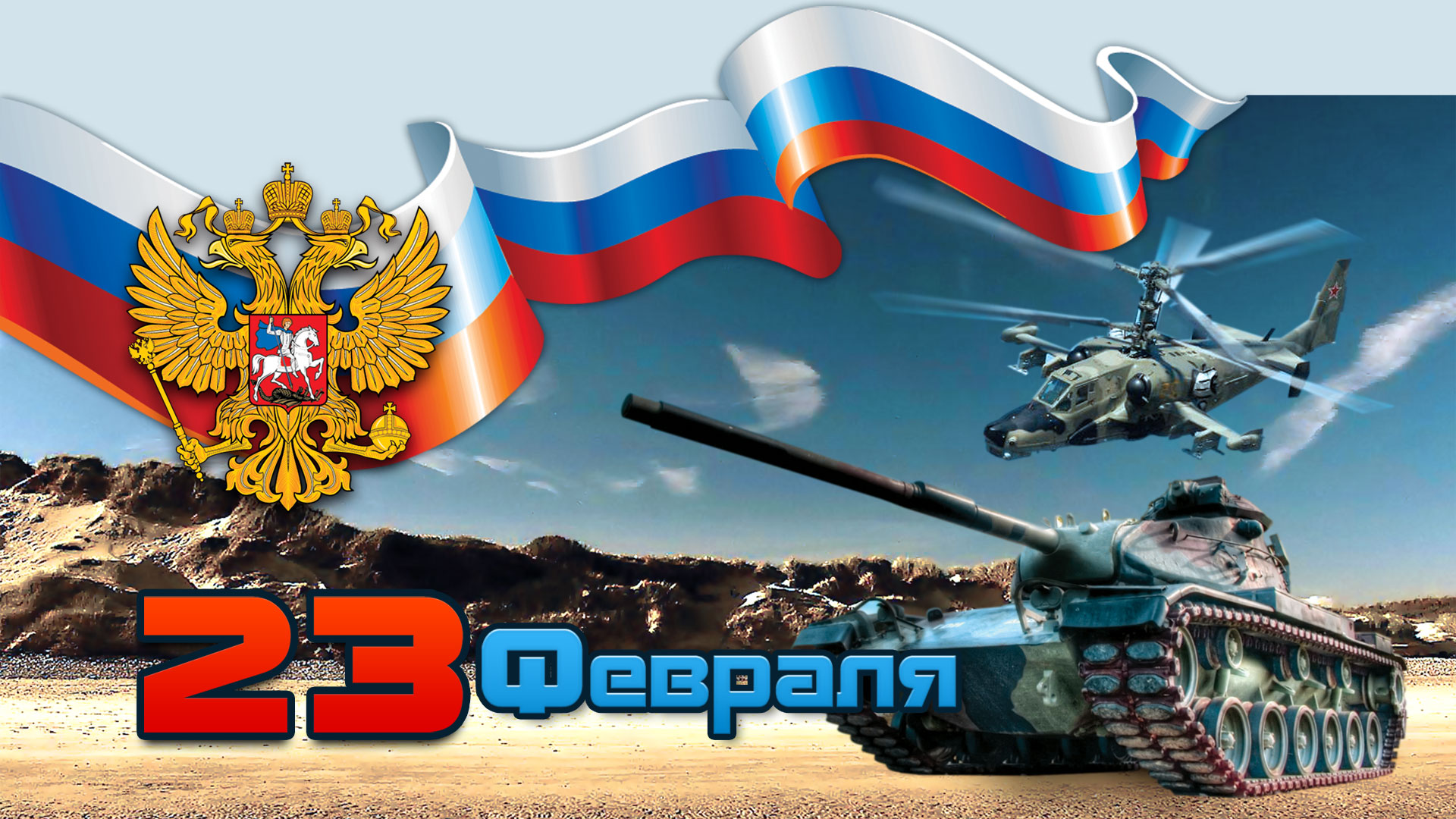